How ClaroRead helps people to read and write
Mary Wilcox
Product Evangelist
About Claro Software
20 year old British Assistive Technology software publishers
22 people, based in Preston, UK.
Founded by academics and technologists
Commercial and free products
Owned by Lingit (since 2018), a Norwegian company who also develop software to assist with reading and writing
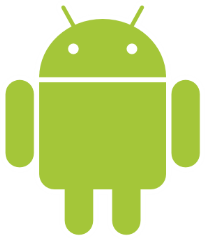 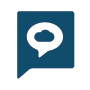 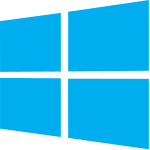 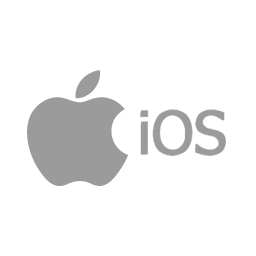 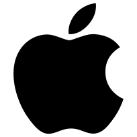 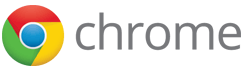 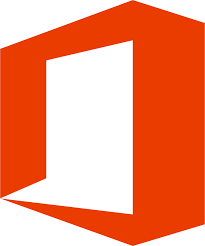 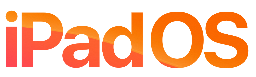 Meet the Team
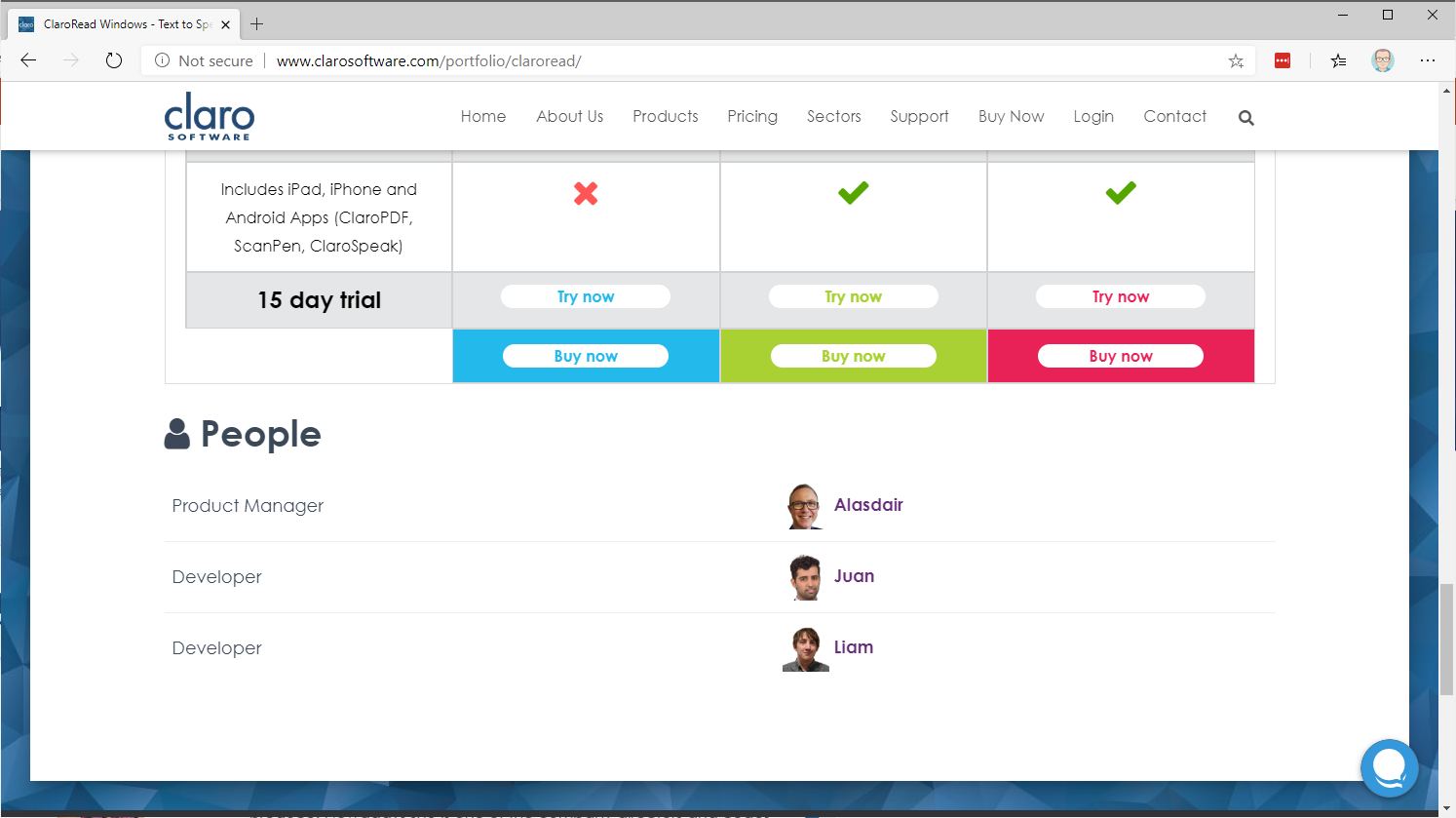 Read any document
Read in your browser
Text in an image
Word documents
Read emails
PDFs
Proof scanning
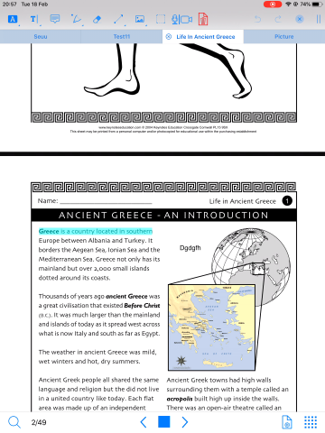 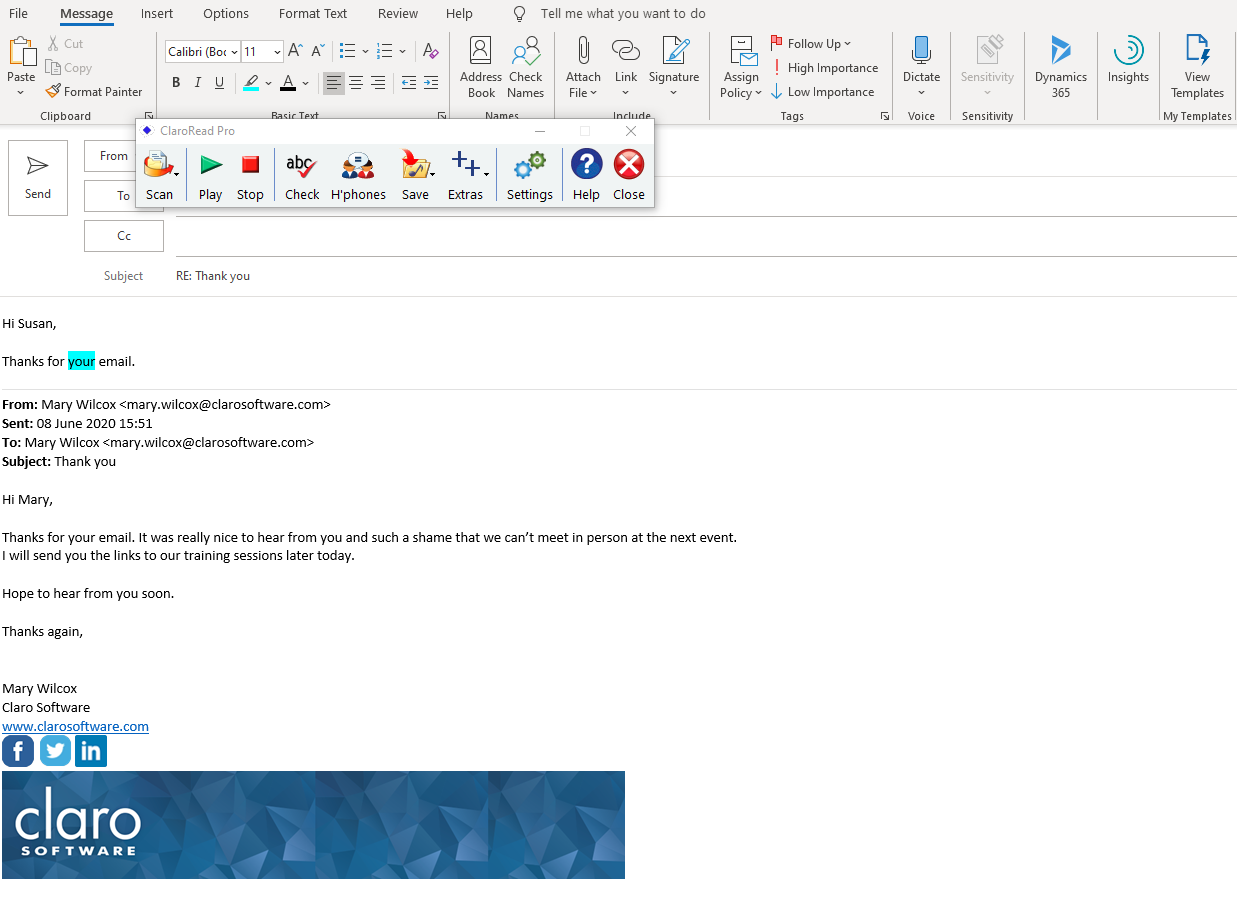 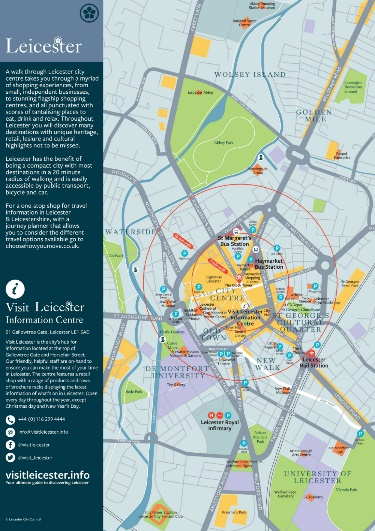 Text-to-speech
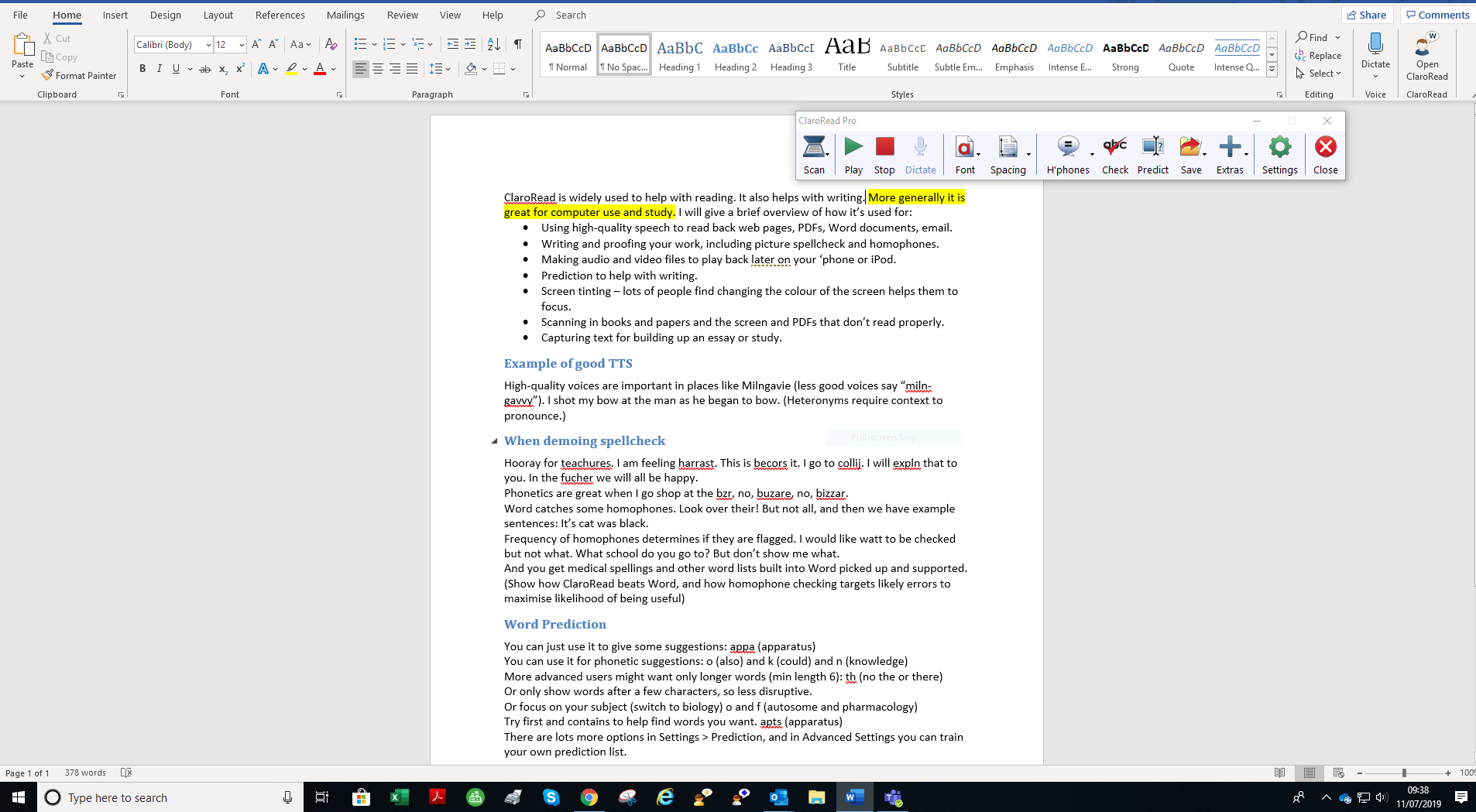 100 high quality voices
Change the sped
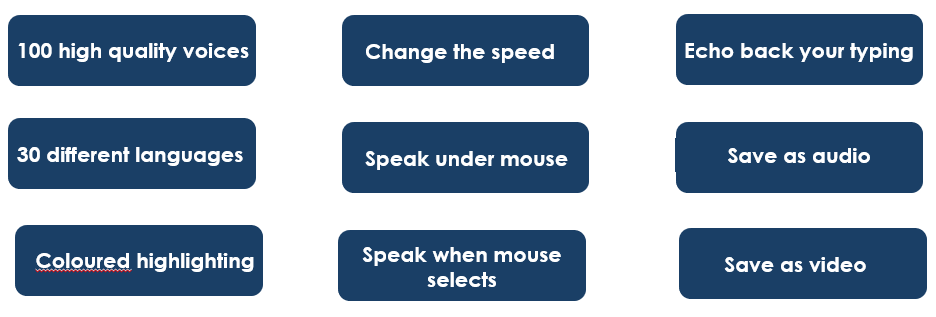 30 different languages
Coloured highlighting
Colored highlighting
Shortcut to Dragon
Echo back Dragon
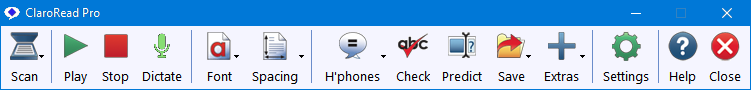 Assistance with spelling
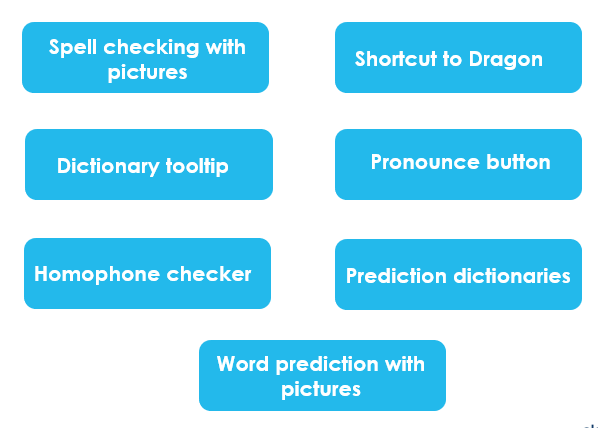 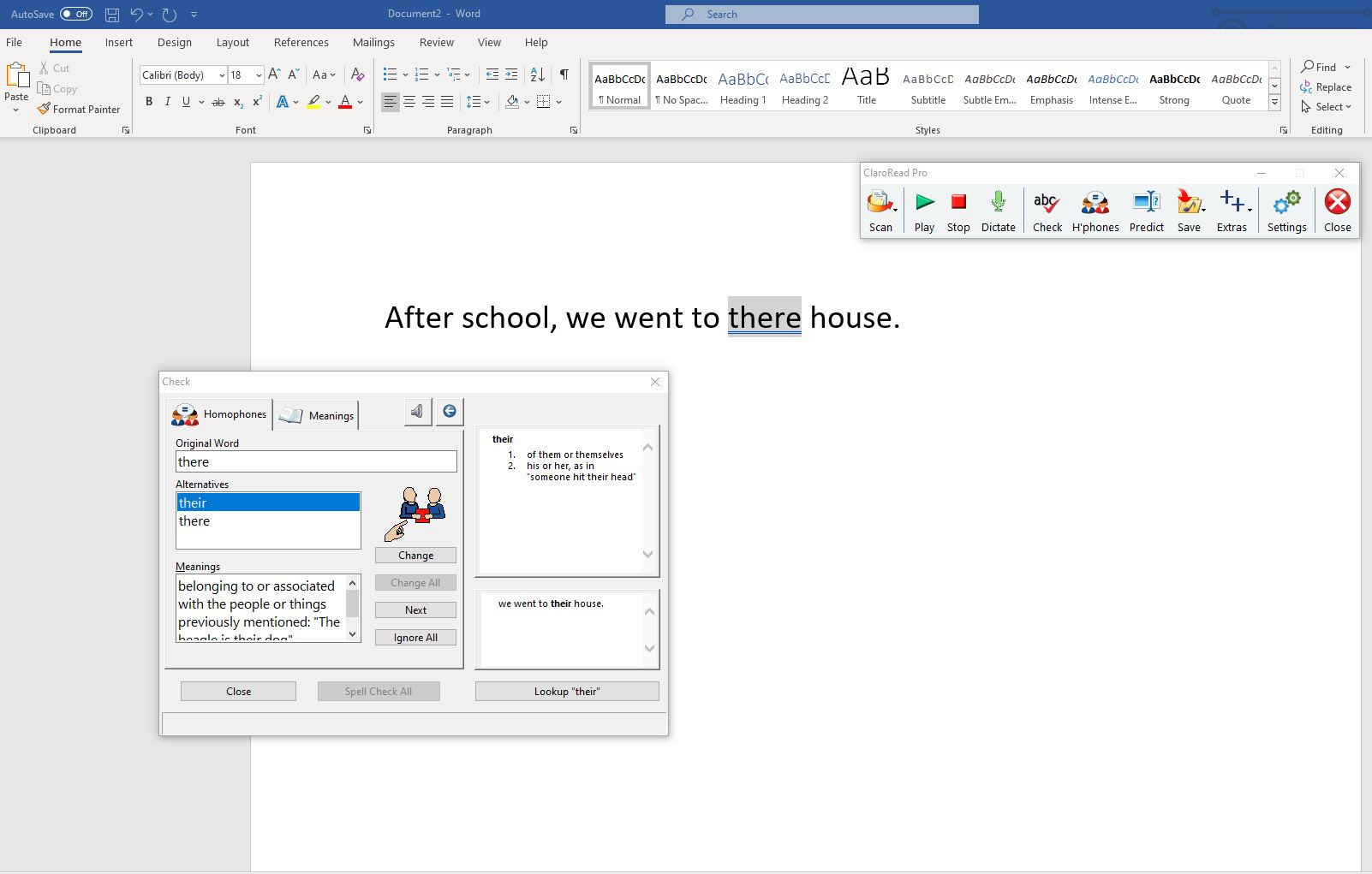 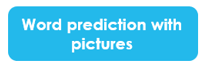 Prediction dictionaries
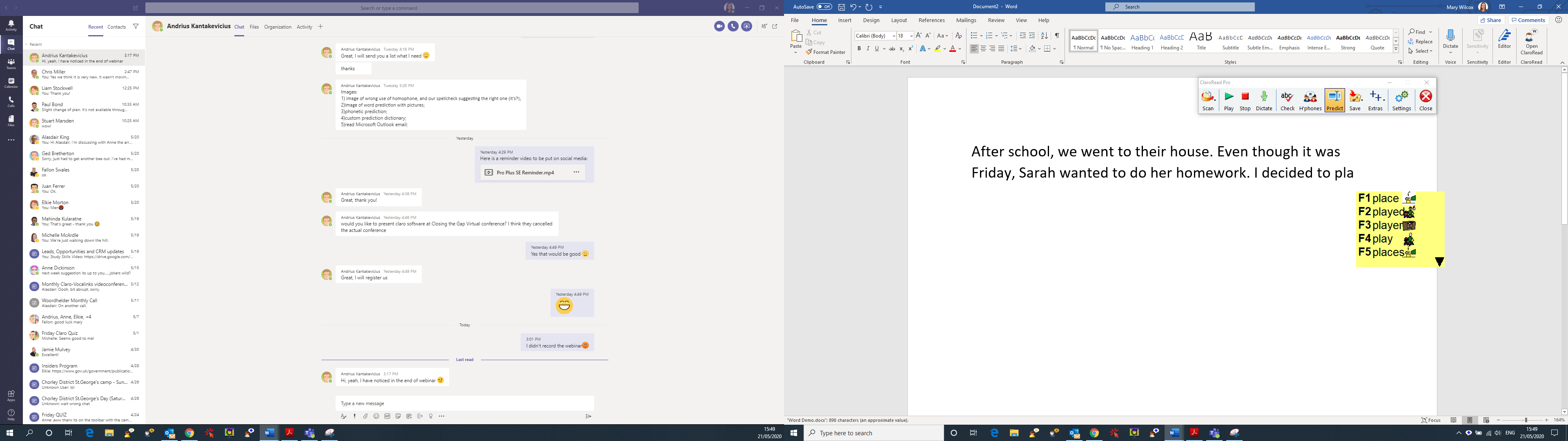 ClaroRead in exams
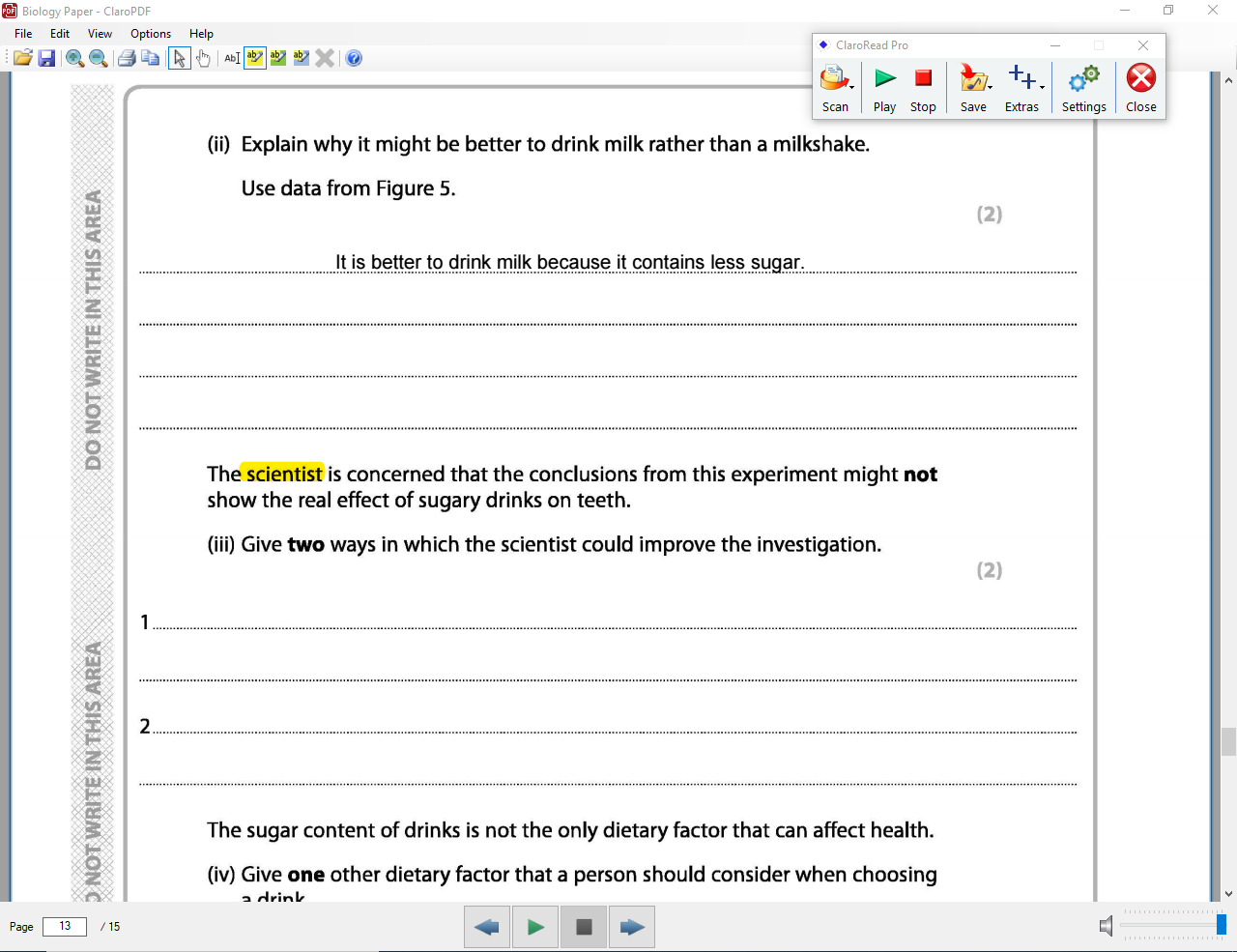 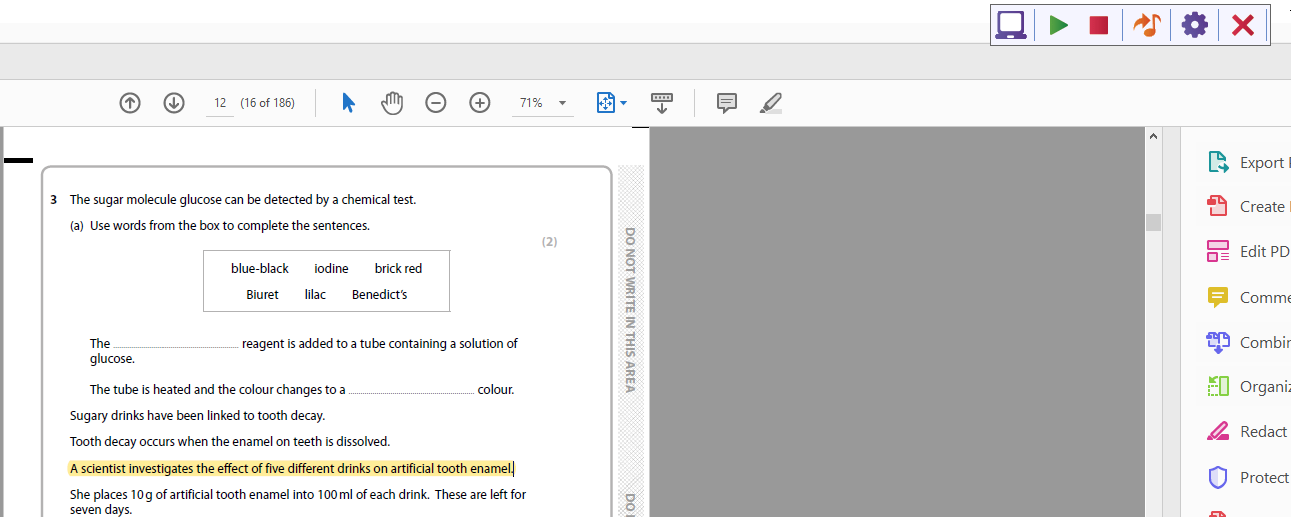 Make any document accessible
Auto Converter
Scan from screen
Proof scanning
OCR
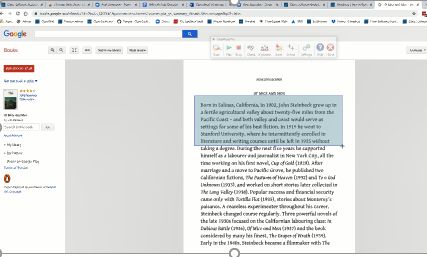 Proof scanning
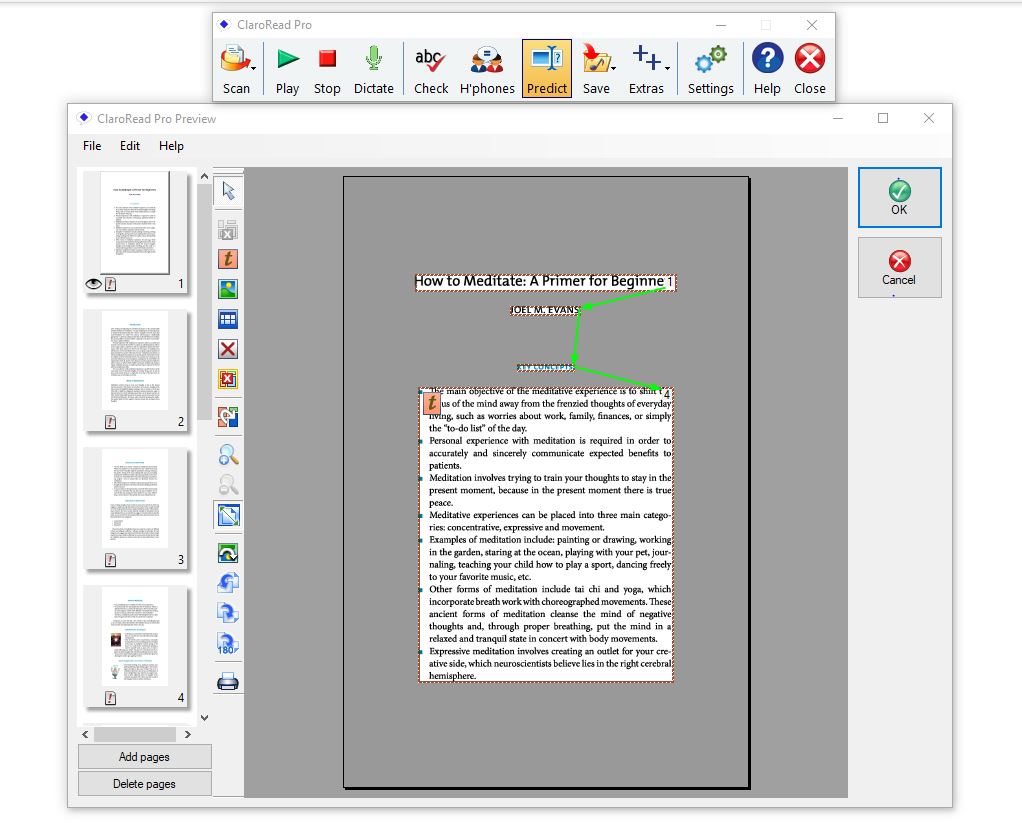 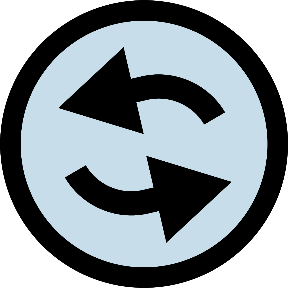 Tint the screen
Available in Chrome browser
True black feature
Ruler
Window
Your choice of colour
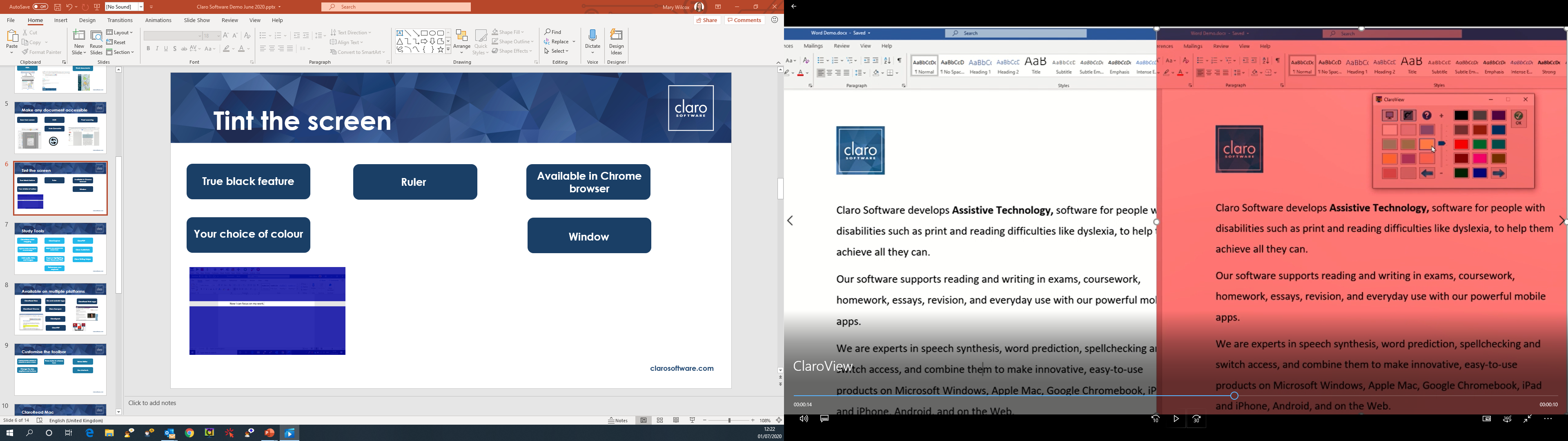 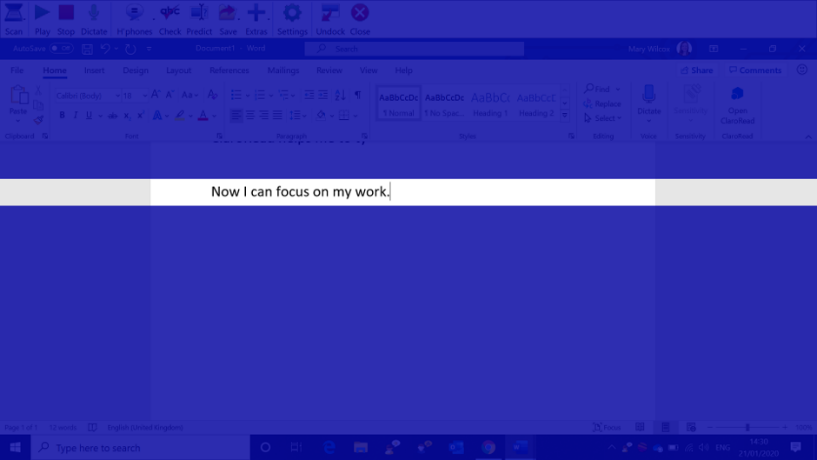 Save as video
Study Tools
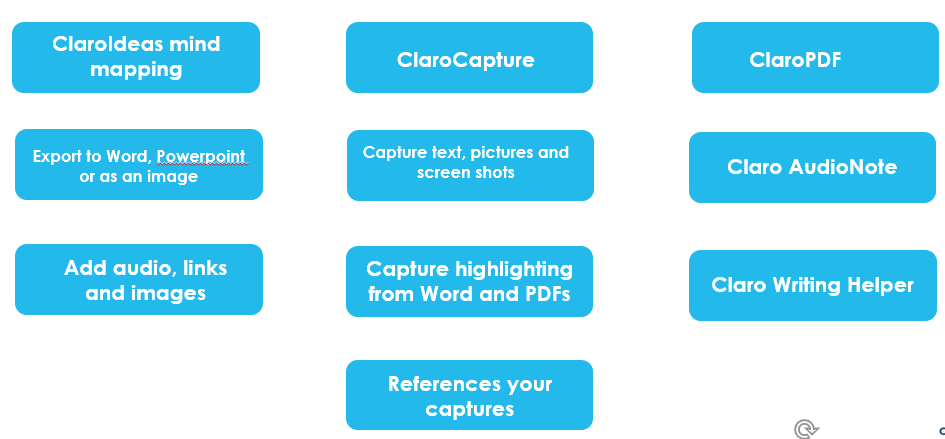 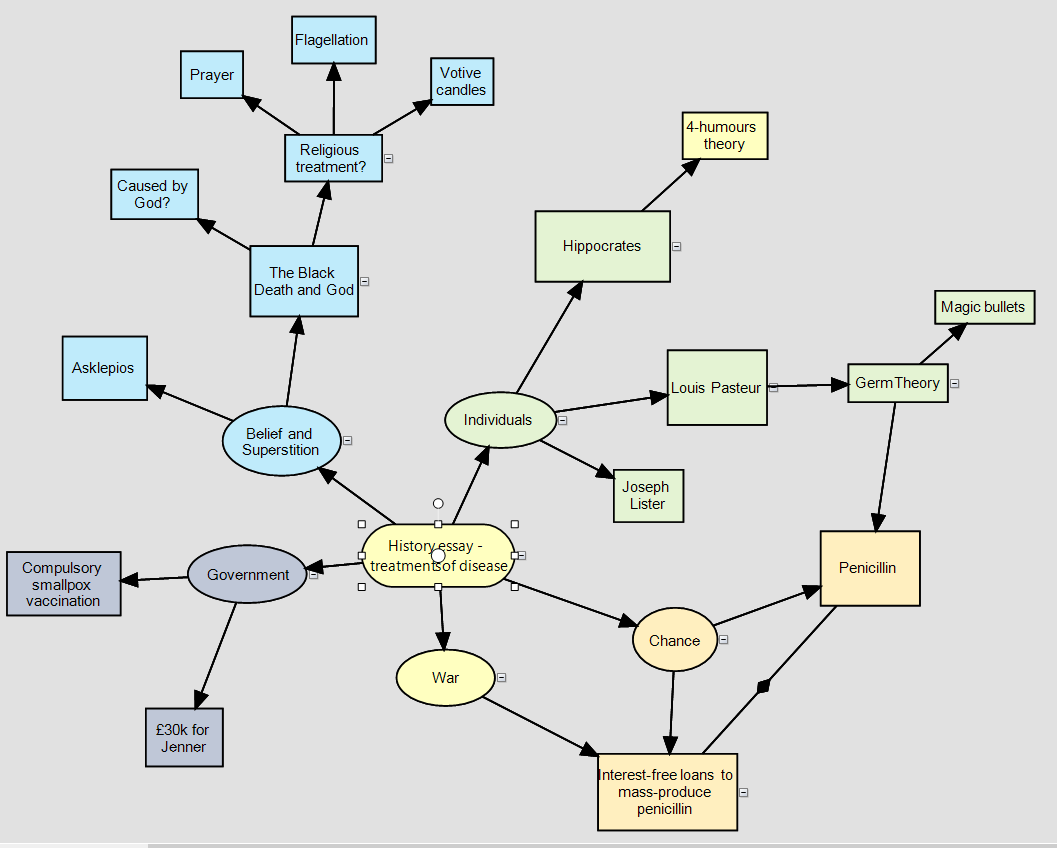 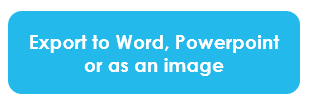 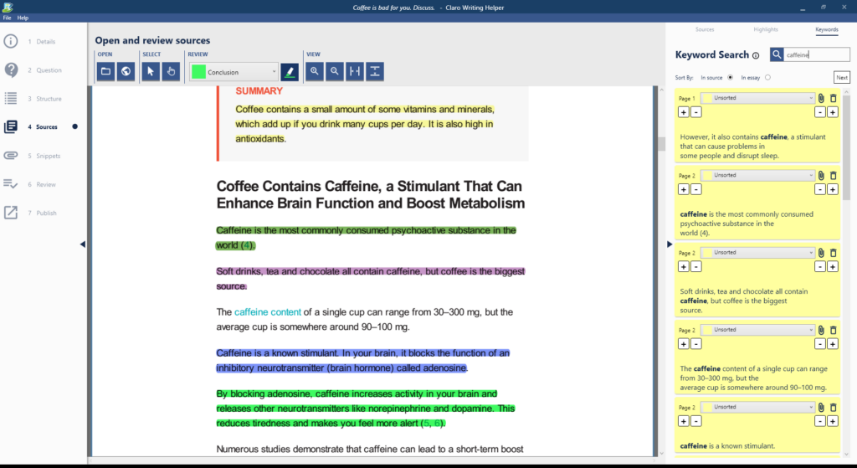 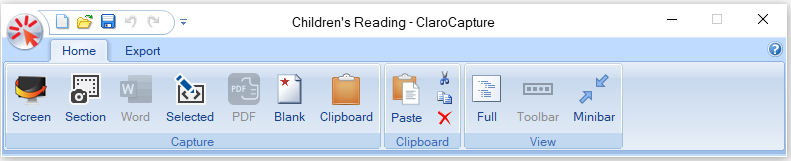 Customise the toolbar
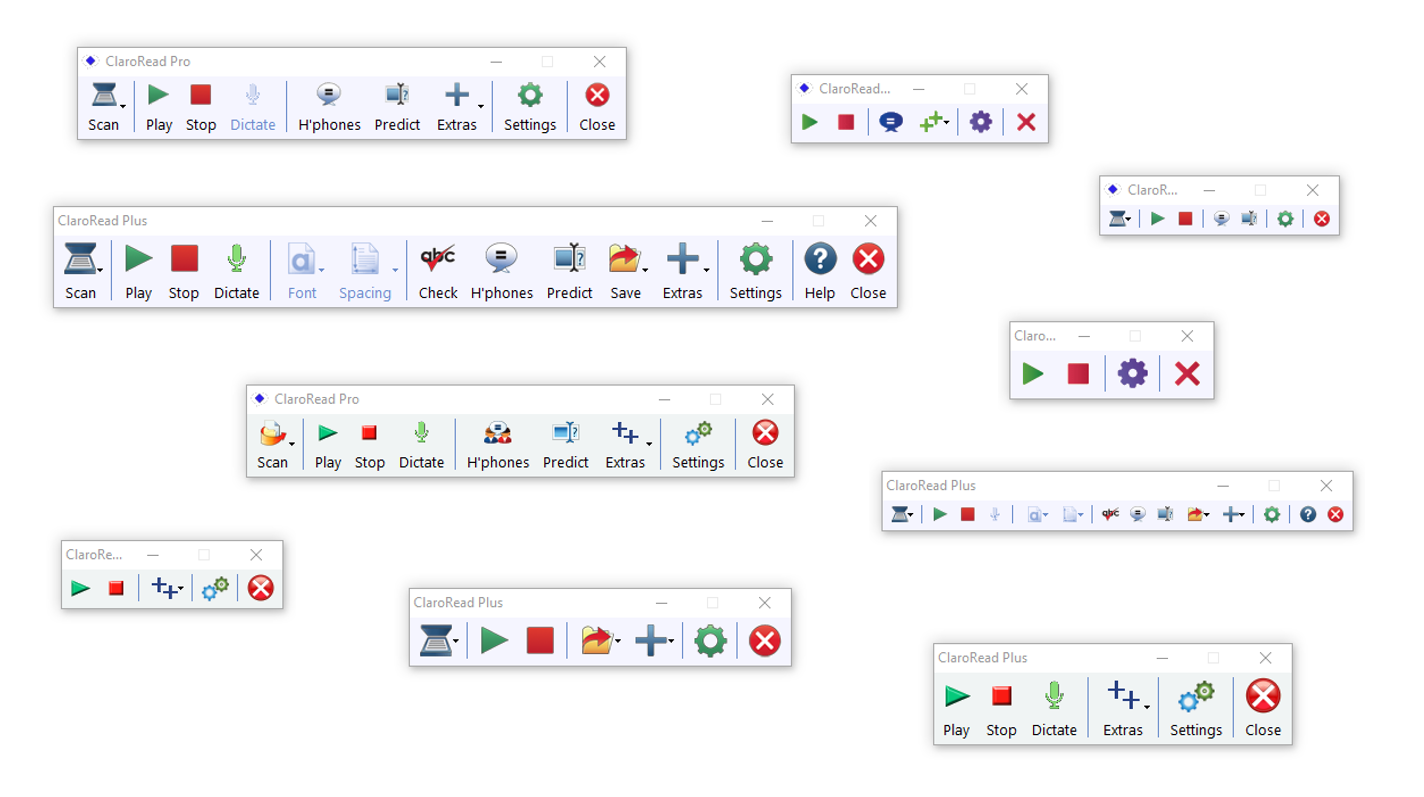 ClaroRead Mac
Dark Mode
Spell checking, homophone checking and prediction
ClaroIdeas
PDF reading
Apple Dictate – it's no Dragon, but it's there!
Even works in Catalina!
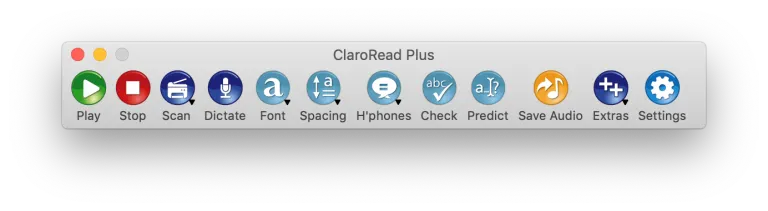 Available on multiple platforms
ClaroRead Web apps
ClaroRead Mac
iOs and android Apps
ClaroRead Chrome
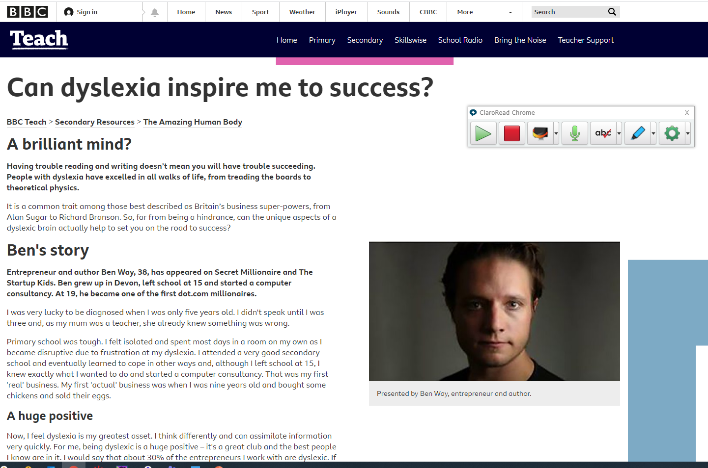 Claro Scanpen
ClaroSpeak
ClaroPDF
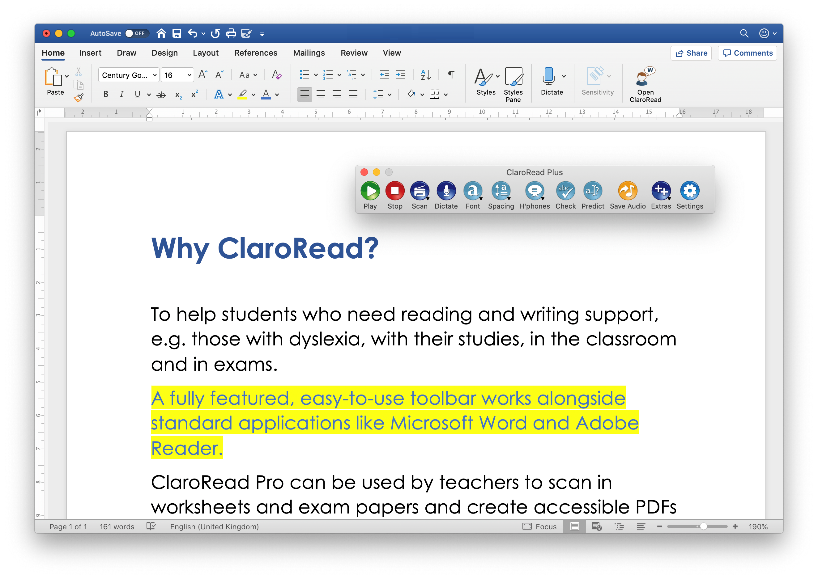 Prof scanning
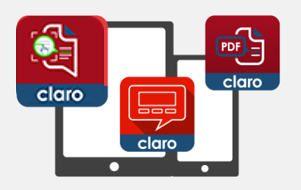 Prices
Home, School and Go package is an annual license including     use at home. Contact Spectronics for prices.
Free 15 day individual and 30 day site license trials are available. Contact Jim at Sprialis Consulting for arrangements. 
10% discount available on everything except ClaroRead SE.
Free offerings!
Free license of ClaroRead for all Accessibility Advisors
Online CPD courses available
15 day individual trials and 30 day site license trials
Free android apps and basic iOS apps
Claro ePub Reader
For arranging trials and support  contact
 Jim@sprialisconsulting.com
Roadmap
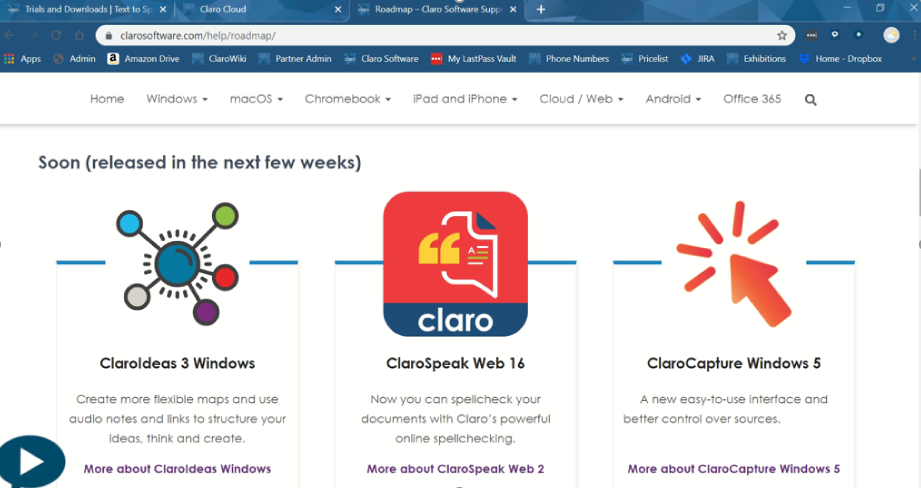 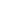 www.spectronics.com.au
Help and Support
Visit the Spectronics website www.spectronics.com.au. Phone support available
Watch the Claro YouTube channel for webinars and video tutorials
Thanks!
Mary Wilcox
 mary.wilcox@clarosoftware.com
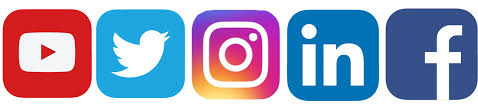